DIALOGHI SU RESPONSABILITA’ E DEONTOLOGIA
Consulenza, procedure concorsuali e responsabilità penale del professionista
Il “consiglio tecnico” dell’advisor nelle procedure concorsuali
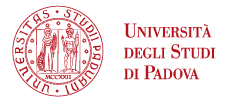 prof. avv. Riccardo Borsari
Attività di consulenza e responsabilità penale:Ricerca di un (faticoso) equilibrio
Entro quali limiti deve porsi l’attività di consulenza professionale dell’advisor?
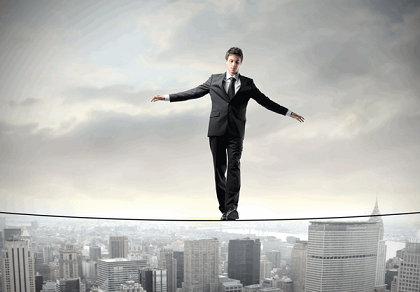 Evitare gli estremismi
Prospettare una possibile soluzione, nel rispetto delle regole deontologiche, verbalizzando per iscritto ogni questione discussa con l’assistito, mediante la redazione di apposito verbale che inquadri l’incarico professionale conferito, per evitare situazioni equivoche
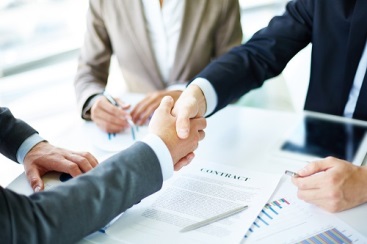 .
Qual è il fine della consulenza?
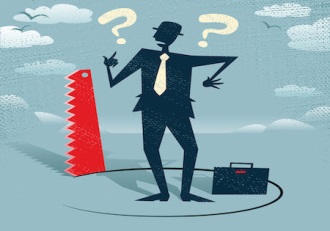 La responsabilità concorsuale del consulente
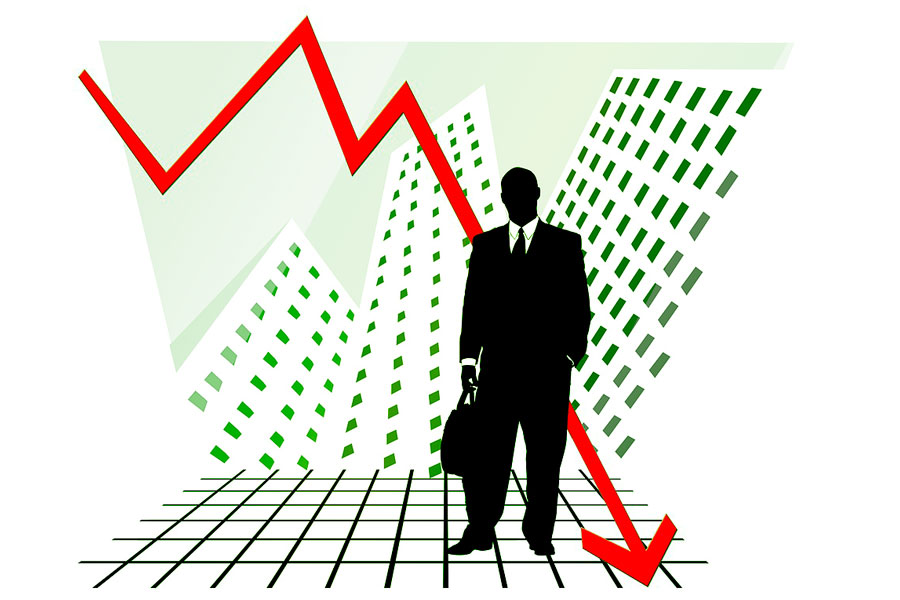 Modello unitario
art.110 c.p.
«Quando più persone concorrono nel medesimo reato, ciascuna di esse soggiace alla pena per questo stabilita»
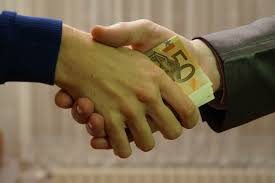 La responsabilità concorsuale del consulente
Elementi costitutivi
ELEMENTI DEL CONCORSO DI PERSONE
Cassazione Penale, SS.UU. 31/2000
ELEMENTI DEL CONCORSO DI PERSONE
Cassazione Penale 3722/2013
Riconosciuta, nella specie, la sussistenza del concorso in capo al commercialista che aveva fatto da intermediario tra il proprietario di un bar, suo cliente, e degli agenti della guardia di finanza, che avevano chiesto una somma in denaro per non procedere a denunciare delle irregolarità contabili emerse in sede di accertamenti; parte di questa somma era stata poi trattenuta dal commercialista stesso
I reati del fallito
Come si configura il concorso dell’extraneus nel reato proprio?
Le tipologie di condotta concorsuale
Attività di redazione materiale di atti
Concorre materialmente nel reato fallimentare il professionista che assiste il soggetto attivo nella predisposizione o nella stipulazione degli atti mediante i quali si estrinseca la condotta delittuosa
AIUTI ALLA DISTRAZIONE
Cassazione Penale, sent. n. 10742/2008
Il consulente commercialista, investito di ampio mandato irrevocabile e senza obbligo di rendiconto, non solo assistette senza battere ciglio al prelievo di oltre 987 milioni (il che, se non sostanzia una sua responsabilità omissiva, certamente illumina sulla consapevolezza che egli non poteva non avere circa «i meccanismi di svuotamento» della società), ma esercitò, nel 1994, un potere reale ben più vasto di quello di un semplice consulente
AIUTI ALLA DISTRAZIONE
Cassazione Penale, sent. n. 10742/2008
Il consulente progettò e portò ad esecuzione il contratto di affitto di azienda senza effettiva contropartita e il magazzino venne trasferito in blocco e senza inventario
Appare evidente che la predetta condotta, tenuta 10 giorni dopo il conferimento del mandato, configura un vantaggio per i soci a scapito dei creditori
Attività di redazione materiale di atti
Concorre materialmente nel reato fallimentare il professionista che assiste il soggetto attivo nella predisposizione o nella stipulazione degli atti mediante i quali si estrinseca la condotta delittuosa
MATERIALE PREDISPOSIZIONE DELLA CONTABILITA’
Cassazione Penale, sent. n. 191/2000
BILANCI LACUNOSI
Cassazione Penale, sent. n. 13115/2000
Bancarotta documentale e societaria nei confronti di un commercialista che, attraverso l’omessa verifica della veridicità dei dati comunicatigli dagli amministratori, aveva contribuito attivamente alla predisposizione di scritture contabili mediante annotazioni non corrispondenti al vero, occultando alcune distrazioni di beni
BILANCI LACUNOSI
Cassazione Penale, sent. n. 13115/2000
Un’ipotesi (criticabile) di responsabilità per «omissione»?
BILANCI LACUNOSI
Cassazione Penale, sent. n. 13115/2000
REDAZIONE DI UN CONTRATTO
Cassazione Penale, sent. n. 8349/2016
Caso di un avvocato che aveva contribuito al dissesto finanziario di una società cliente mediante la redazione di un contratto estimatorio
Risponde di concorso in bancarotta il consulente che supporta i manager nella distrazione dei beni societari con la sua attività
REDAZIONE DI UN CONTRATTO
Cassazione Penale, sent. n. 8349/2016
DIFESA
Confermata la condanna
Tipologie di concorso morale nel reato
IMPORTANZA DELL’OBBLIGO DI MOTIVARE IL CONCORSO MORALE
Cassazione Penale SS. UU. 45276/2003
In materia di concorso di persone nel reato, il fatto che il contributo causale del concorrente morale possa manifestarsi attraverso forme differenziate e atipiche di condotta criminosa […] non esime il giudice di merito dall’obbligo di motivare circa la prova dell’esistenza di un’effettiva partecipazione nella fase di ideazione o della preparazione del reato e di precisare sotto quale forma essa si sia manifestata, in rapporto di causalità efficiente con le attività poste in essere dagli altri concorrenti
Attività professionali antecedenti all’azione delittuosa
OLTRE IL MERO CONSIGLIO: LA GUIDA TECNICA
Cass. Pen. Sez V, 18 novembre 2003, n. 569
Concorso in bancarotta per due commercialisti che, oltra a predisporre materialmente una serie di atti distrattivi, avevano concorso moralmente con l’amministratore della società poi fallita determinandone o rafforzandone la volontà criminosa mediante l’ideazione delle operazioni poi poste in essere
Cass. Sez. V, 27 giugno 2012, n. 39387
Cass. Sez. V, 9 ottobre 2013, n. 49472
Come comportarsi per evitare la responsabilità penale in concorso morale?
Quale differenza tra il consiglio tecnico (eventualmente punibile) 
e 
la mera informazione? 
(che non configurerebbe partecipazione punibile)
Individuare i limiti del consiglio tecnico
La giurisprudenza è oggi incline ad affermare la rilevanza penale del consiglio tecnico quale forma di concorso morale, indistintamente menzionata accanto alle condotte di istigazione, invito o suggerimento
Individuare i limiti del consiglio tecnico
Individuare i limiti del consiglio tecnico
Individuare i limiti del consiglio tecnico
Individuare i limiti del consiglio tecnico
Individuare i limiti del consiglio tecnico
SPUNTI DAL PENALE- TRIBUTARIO:
LA FRODE FISCALE «SUGGERITA»
Cassazione Penale, sez. III, sent. 5 giugno 2014, n. 23522
IL FATTO
SPUNTI DAL PENALE- TRIBUTARIO:
LA FRODE FISCALE «SUGGERITA»
Cassazione Penale, sez. III, sent. 5 giugno 2014, n. 23522
SPUNTI DAL PENALE- TRIBUTARIO:
LA FRODE FISCALE «SUGGERITA (?)»
Cassazione Penale, sez. III, sent. 5 giugno 2014, n. 23522
SPUNTI DAL PENALE- TRIBUTARIO:
LA FRODE FISCALE «SUGGERITA (?)»
Cassazione Penale, sez. III, sent. 5 giugno 2014, n. 23522
Sequestrabilità dei beni del commercialista per l’evasione del cliente
Cassazione Penale, sent. 14 maggio 2015 n. 24967
IL FATTO
Sequestrabilità dei beni del commercialista per l’evasione del cliente
Cassazione Penale, sent. 14 maggio 2015 n. 24967
In particolare, il commercialista 

nella sua qualità di «tenutario delle scritture contabili dell’impresa»
e di incaricato della redazione e trasmissione delle dichiarazioni dei redditi

è chiamato a rispondere del reato quale istigatore, per avere

prestato la propria opera in continuativa difformità rispetto ai suoi doveri professionali
omesso ogni adempimento utile per ripristinare la legalità
Sequestrabilità dei beni del commercialista per l’evasione del cliente
Cassazione Penale, sent. 14 maggio 2015 n. 24967
La Cassazione (adita dal professionista) respinge il ricorso precisando che il commercialista che tiene sistematicamente la contabilità del contribuente, accusato di dichiarazione infedele

risponde del reato a titolo concorsuale 
e, pur non avendo tratto alcun profitto dal reato, rischia il sequestro preventivo finalizzato alla confisca dei suoi beni personali
Sequestrabilità dei beni del commercialista per l’evasione del cliente
Cassazione Penale, sent. 14 maggio 2015 n. 24967
La soluzione è coerente con i principi generali in base ai quali 
il contributo concorsuale assume rilevanza anche in forma di
 contributo agevolatore 
e cioè quando il reato, 
senza la condotta di agevolazione, 
sarebbe stato ugualmente commesso, 
ma con maggiori incertezze di riuscita o difficoltà
Sequestrabilità dei beni del commercialista per l’evasione del cliente
Cassazione Penale, sent. 14 maggio 2015 n. 24967
È quindi sufficiente che la condotta di partecipazione risulti materialmente idonea ad arrecare un contributo apprezzabile alla commissione del reato, mediante

il rafforzamento del proposito criminoso 
o l’agevolazione dell’opera degli altri concorrenti 

e che il partecipe, per effetto della sua condotta, abbia aumentato la possibilità della produzione del reato
CONSIGLI MALEVOLI 
Cassazione Penale, sent. 9 ottobre 2012 n. 39988
IL FTTO
CONSIGLI MALEVOLI
Cassazione Penale, sent. 9 ottobre 2012 n. 39988
La Cassazione nel confermare la condanna del commercialista richiama il proprio consolidato orientamento
«È configurabile il concorso nel reato di bancarotta fraudolenta quando, consapevoli dei propositi distrattivi dell’imprenditore o degli amministratori della società, i consulenti commercialisti o esercenti la professione legale forniscano consigli o suggerimenti sui mezzi giuridici idonei a sottrarre i beni ai creditori o li assistano nella conclusione dei relativi negozi ovvero ancora svolgano attività dirette a garantire l’impunità o a favorire o rafforzare, con il proprio ausilio o con le proprie preventive assicurazioni, l’altrui proposito criminoso»
3 CONSIGLI DA EVITARE
Cassazione Penale, sent. n. 39988/2012
3 CONSIGLI DA EVITARE
Cassazione Penale, sent. n. 39988/2012
3 CONSIGLI DA EVITARE
Cassazione Penale, sent. n. 39988/2012
CONSIGLI MALEVOLI
Cassazione Penale, sent. n. 12752/1998
IL FATTO
egli si fosse limitato a indicare al cliente detto espediente in astratto, senza istruire questi su come adottarlo
CONSIGLI MALEVOLI
Cassazione Penale, sent. n. 12752/1998
La consulenza professionale
ancorchè consista nell’indicazione di alternative 
a una condotta incriminata dalla legge
«quale comodo espediente non in contrasto con la legge penale»



istigazione a commettere il reato del cliente
se la prestazione stessa sia resa nell’ambito dei servizi professionali
non implica di per sé
CONSIGLI MALEVOLI
Cassazione Penale, sent. n. 12752/1998
Diversamente, qualora il commercialista 

indichi in concreto la via per adottare un espediente illecito
o, addirittura, lo adotti di persona

quale mezzo fraudolento 
diretto a celare le reali condizioni economiche del cliente,
si pone l’elemento obiettivo di 
incriminazione per concorso 
in quanto il contributo morale così configurato è dato dal fatto che «la condotta esula dall’ambito professionale»
DICHIARAZIONI MENDACI
Cassazione Penale, sent. n. 19335/2015
Il commercialista era ben consapevole del modus operandi della società, che assisteva sin dalla nascita, e delle irregolarità che erano state poste in essere
AUMENTO DI CAPITALE DELLA CONTROLLATA
Cassazione Penale, sent. n. 40332/2013
L’attività di versamento di importanti somme di denaro a favore della suddetta hanno determinato lo svuotamento delle casse della società che sarebbe fallita poco dopo, nonché la distrazione di risorse finanziarie necessarie al soddisfacimento dei creditori
E’ SUFFICIENTE ANCHE UN SEGMENTO DI ATTIVITA’ ILLECITA
Cassazione Penale, sent. n. 30412/2011
QUALE CONSAPEVOLEZZA DEL PROFESSIONISTA?
Cassazione Penale, sent. n. 12414/2016
CONSAPEVOLEZZA SI…
Cassazione Penale, sent. n. 52077/2014
“L’elemento soggettivo del delitto di bancarotta, per giurisprudenza costante, è costituito dal dolo generico, per la cui sussistenza non è neppure necessaria la consapevolezza dello stato di insolvenza dell’impresa, né lo scopo di recare pregiudizio ai creditori, essendo sufficiente la consapevole volontà di dare al patrimonio sociale una destinazione diversa da quella di garanzia delle obbligazioni contratte»
…MA ANCHE DOLO EVENTUALE?
Cassazione Penale, sent. n.10941/1996
Il dolo nel reato di bancarotta fraudolenta è generico e pertanto può essere anche eventuale
CONCORSO IN FRODE FISCALE
Cassazione Penale, sent. n. 17418/2016
(FINALMENTE)… UNA SENTENZA ESIMENTE
Tribunale di Sondrio, sent. n. 242 del 20 ottobre 2016
(FINALMENTE).. UNA SENTENZA ESIMENTE
Tribunale di Sondrio, sent. n. 242 del 20 ottobre 2016
(FINALMENTE).. UNA SENTENZA ESIMENTE
Tribunale di Sondrio, sent. n. 242 del 20 ottobre 2016
ANCORA..CONSIGLI (?)…CONSAPEVOLI!
Cassazione Penale, sent. n. 8276/2015
Nella specie, l'imputato, quale consulente incaricato della tenuta della contabilità di varie società fallite, aveva consapevolmente partecipato alla realizzazione di numerose manipolazioni delle scritture contabili al fine di occultare la distrazione di ingenti somme di denaro
E QUINDI?…COME COMPORTARSI?
E QUINDI?…COME COMPORTARSI?
Nessun rilievo, dunque, potrà essere mosso al professionista incaricato di una consulenza 
che si limiti ad evidenziare al proprio cliente, sull’orlo del fallimento, l’insieme delle soluzioni teoricamente possibili, specificando che talune di esse
 (ad esempio la distrazione di beni) 
potrebbero assumere connotati penalmente rilevanti
Si dovrà escludere il concorso del professionista quando il parere fornito al cliente si riveli neutro, asettico, privo dei connotati che caratterizzano la spinta morale finalizzata
E QUINDI?…COME COMPORTARSI?
E QUINDI?…COME COMPORTARSI?
ALLERTA PREVENTIVA: UNO SPUNTO INTERPRETATIVO DALLA RIFORMA FALLIMENTARE PER DIMOSTRARE L’ASSENZA DI DOLO DEL PROFESSIONISTA?
ALLERTA PREVENTIVA: UNO SPUNTO INTERPRETATIVO DALLA RIFORMA FALLIMENTARE PER DIMOSTRARE L’ASSENZA DI DOLO DEL PROFESSIONISTA?
ALLERTA PREVENTIVA: UNO SPUNTO INTERPRETATIVO DALLA RIFORMA FALLIMENTARE PER DIMOSTRARE L’ASSENZA DI DOLO DEL PROFESSIONISTA?
A fronte di una giurisprudenza ondivaga e problematica nel riconoscere l’assenza di responsabilità in capo al professionista…
Il professionista- consulente, che in presenza di una situazione di sofferenza dell’impresa, provvede a consigliare all’imprenditore/amministratore della società l’attivazione della procedura di allerta preventiva, potrebbe allegare tale circostanza quale prova dell’assenza dell’elemento soggettivo del reato?
ALLERTA PREVENTIVA: UNO SPUNTO INTERPRETATIVO DALLA RIFORMA FALLIMENTARE PER DIMOSTRARE L’ASSENZA DI DOLO DEL PROFESSIONISTA?
Ai giudici…l’ardua sentenza!